מטרות שנת הלימודים
לימוד ומחקר של מרכיבי הביטחון הלאומי.
ניתוח קשרי הגומלין בין מרכיבי הביטחון הלאומי השונים.
פיתוח כלי חשיבה ברמה האסטרטגית המתאימים להתמודדות של בכירים עם אתגרים בתחום הביטחון הלאומי.
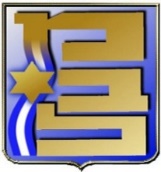 1
Goals of the Academic Year
Learning and researching the components of national security. 
Analyzing the interrelationships between the various national security dimensions.
Developing thinking tools on the strategic level which are suitable for senior officials’ dealing with challenges in the field of national security.
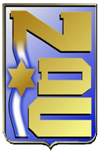 2